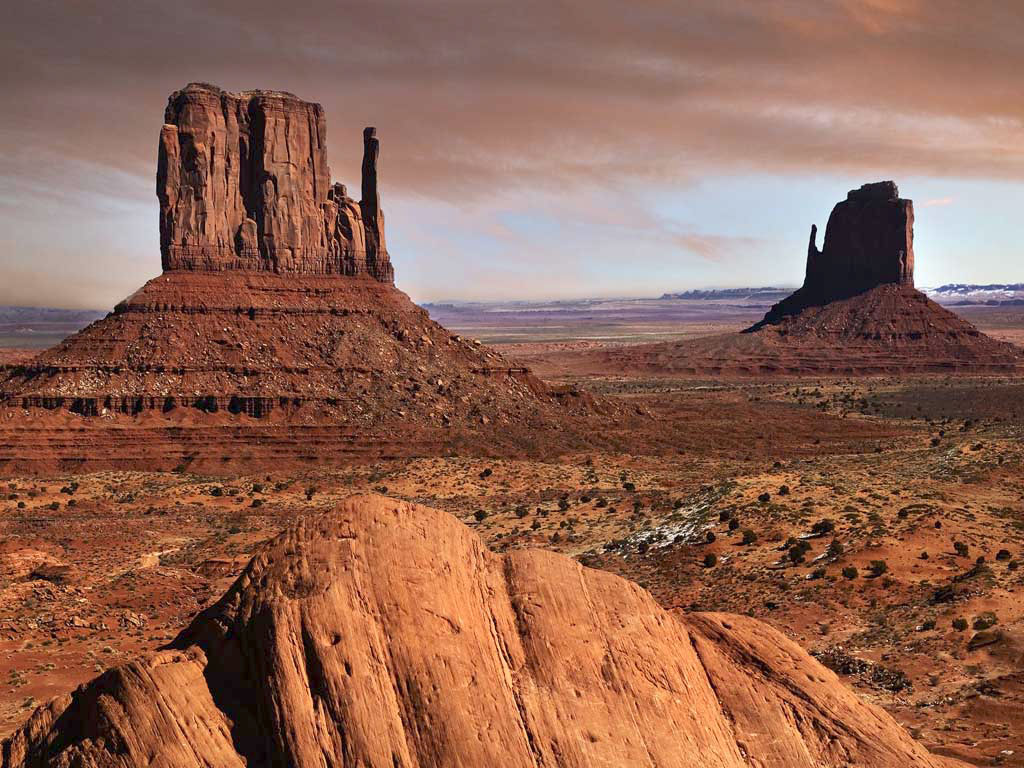 Вредное влияние курения на организм человека.
Социально-экономические потери от курения.
Основные потребители табака
Доля курящих в России по возрастно-половым группам, в %
Распространенность курения среди мужчин и женщин в 6 странах СНГ,в %
Число курящих в некоторых европейских странах в 80-е годы.
Доля курящих  за последние годы в некоторых европейских странах.
Легкие  некурящего  и курящего человека.
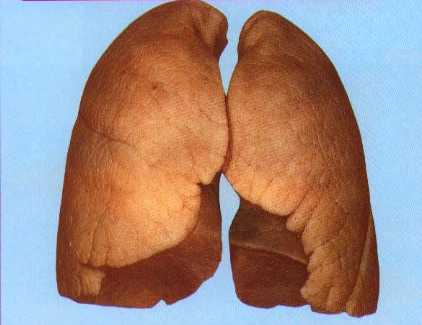 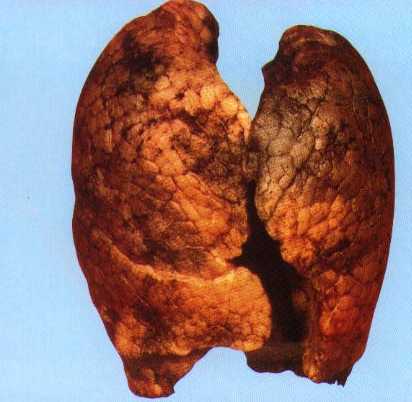 Руки курильщика.
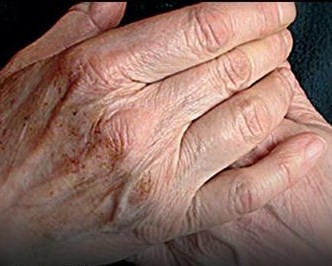 Табачный дым:
1)нервно-сердечные яды (болезни сердца, нервно-психические болезни);
2)радиоактивный полоний (болезни крови, раковые заболевания легких);
3)канцерогенные смолы (повреждение зубной эмали,   воспаление слизистых оболочек рта);
4) угарный газ ( болезни сердца);
5)никотин (поражение кровеносных сосудов, атеросклероз, зрения, нервной системы, желудка и кишечника, легких);
6) синильная кислота (нарушение всего организма);
7) стирол ( нарушение слуха)
Курить или не курить – выбор за вами!
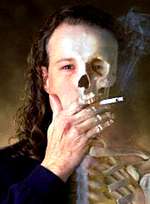 Потребность – осознанная необходимость иметь что-либо материальное или   духовное.
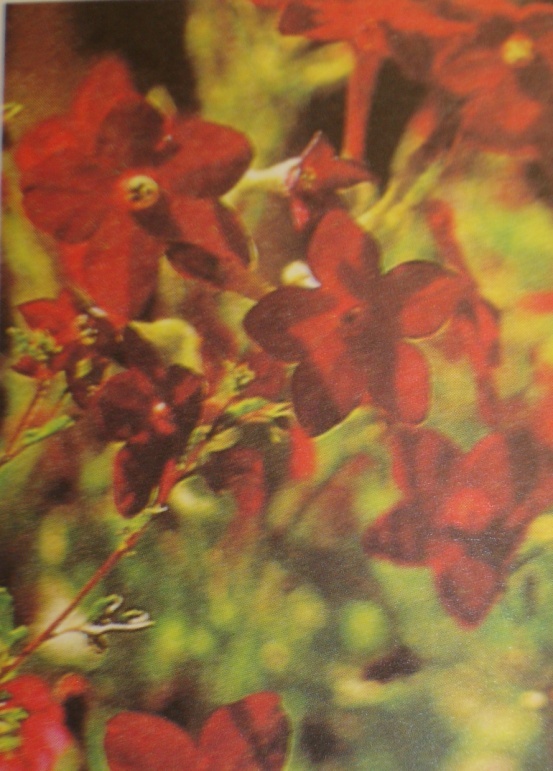 Растение табак
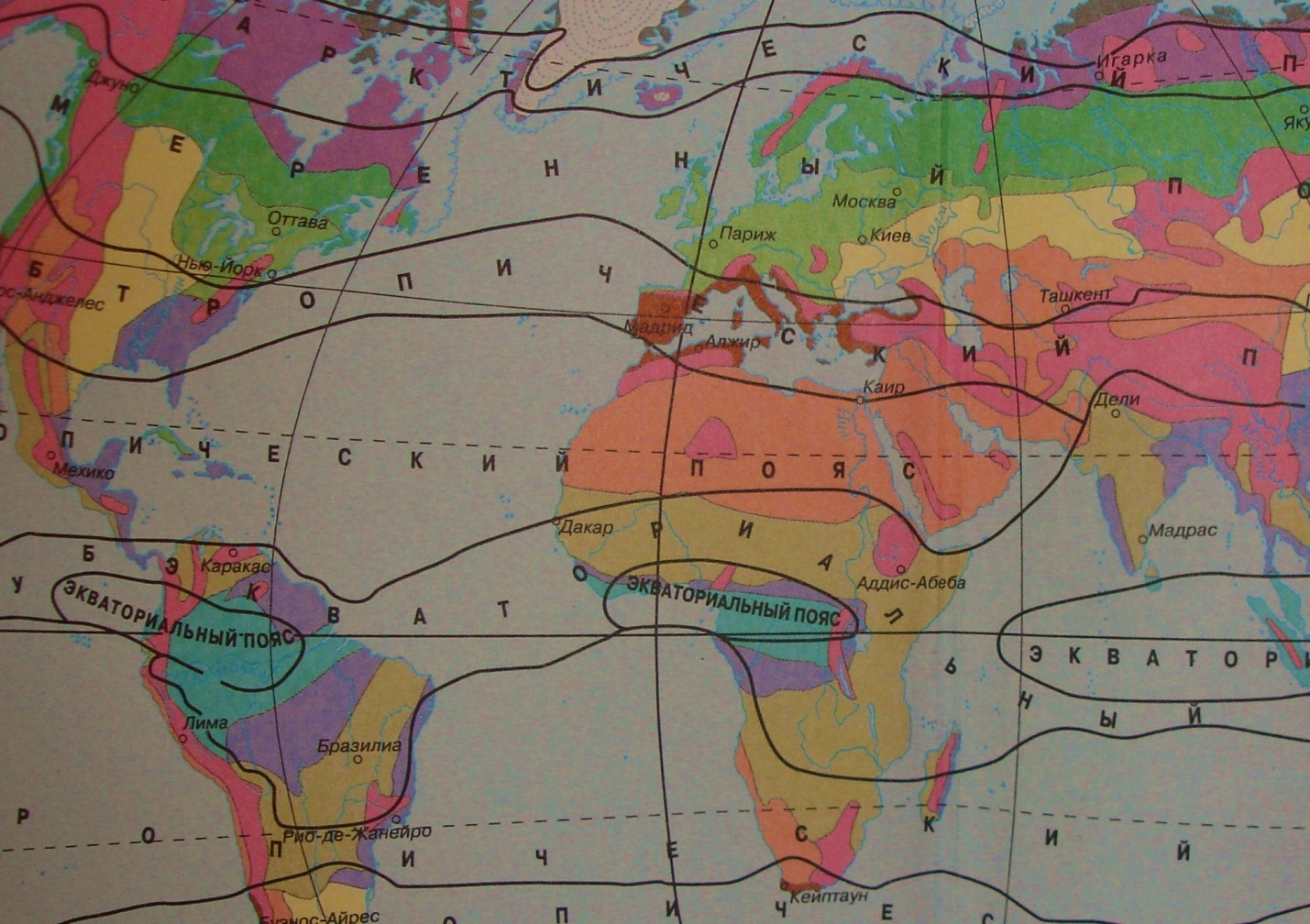 Природные  зоны мира
Христофор Колумб. (1451 – 1506 гг.)
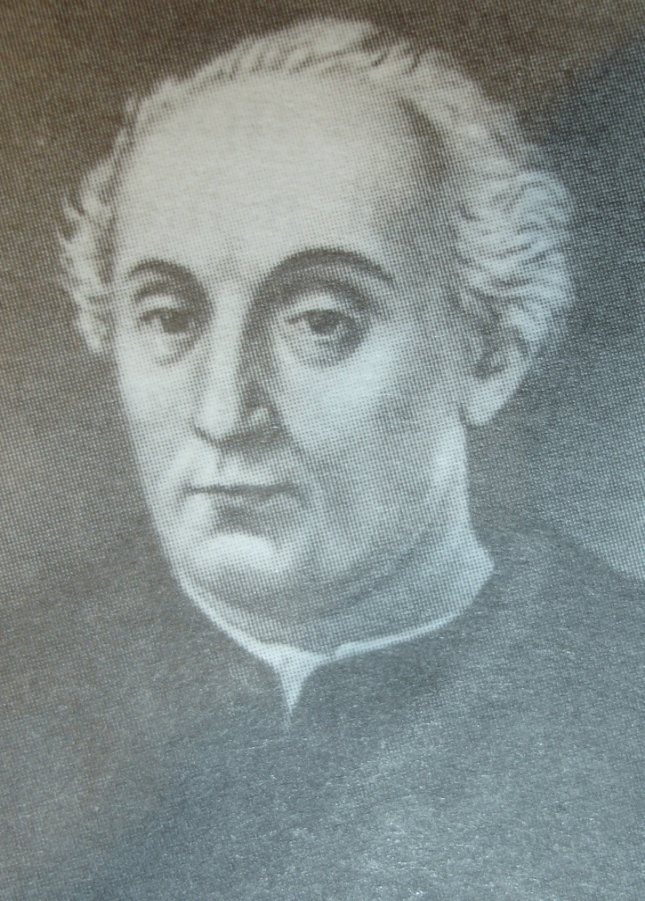 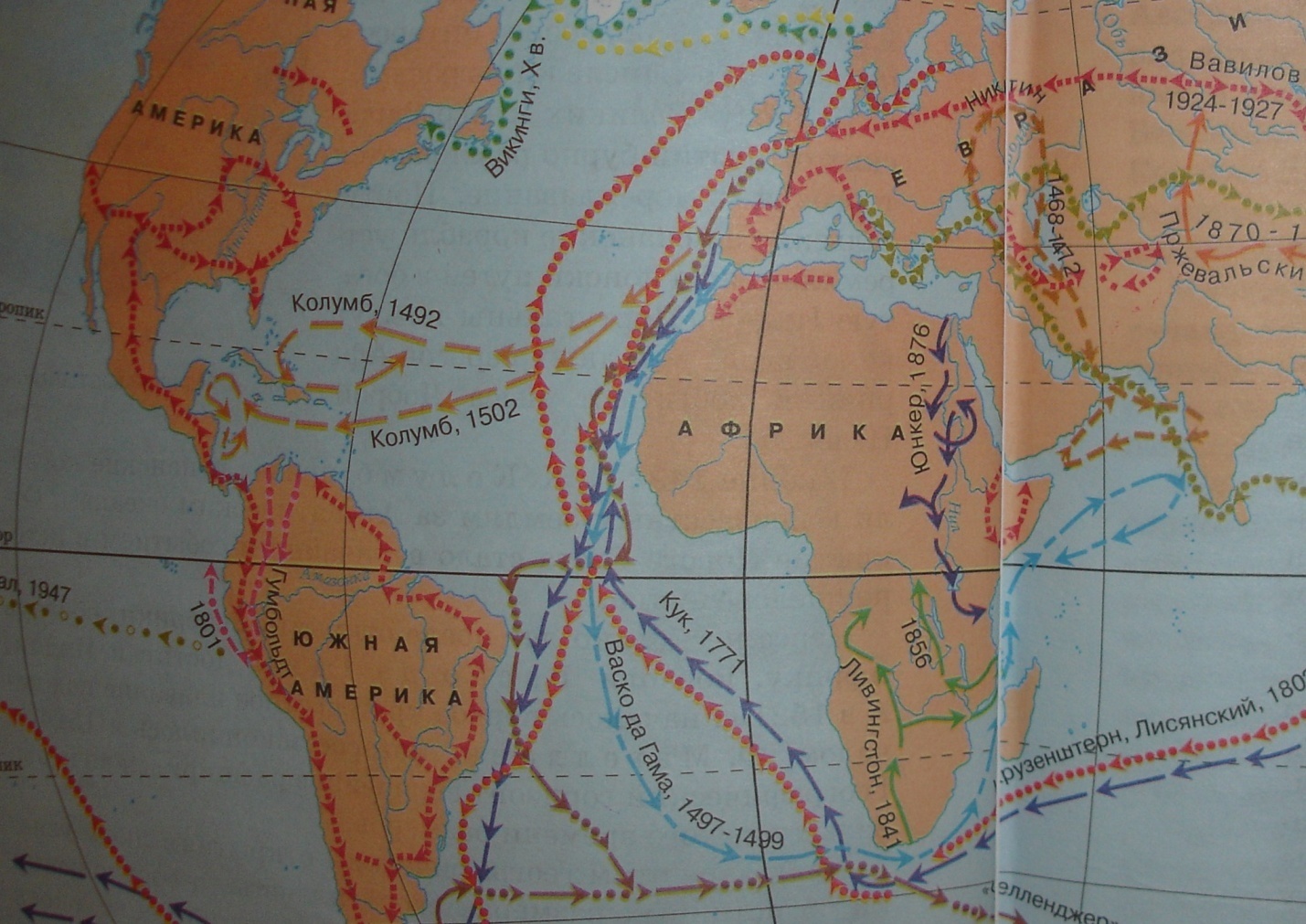 Путешествие Колумба
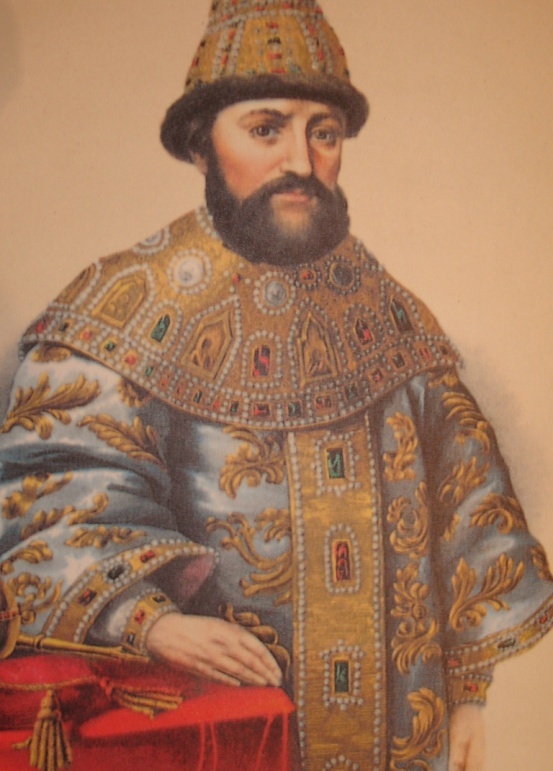 Царь Михаил Федорович
Доля не болевших людей в Швеции, связанных с курением.
11,6%
11%
10,7%
29,4%
56,9%
Рисунок 14 « Основные факторы риска смертности населения в России».
Цены на сигареты и их потребление в Великобритании 1971 -1995 гг.
Цены в фунтах стерлингов, потребление в десятках миллионов сигарет».
Рост цен на потребительские товары.
Вывод: Табак убивает курильщиков. 
Это продукт, который при применении по прямому назначению 
отрицательно влияет на здоровье. 
Курение – это не  только проблема отдельного человека, 
это проблема всего общества, т.е. социальная проблема.
Курение – это удар 
       по экономике страны и 
       по семейному бюджету.